Det er hvidt herudeTekst: St. St. Blicher 1838	Musik: Thomas Laub 1914
1 af 5
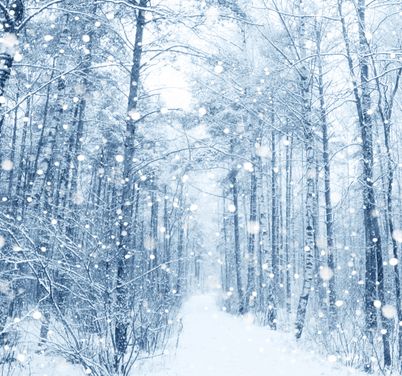 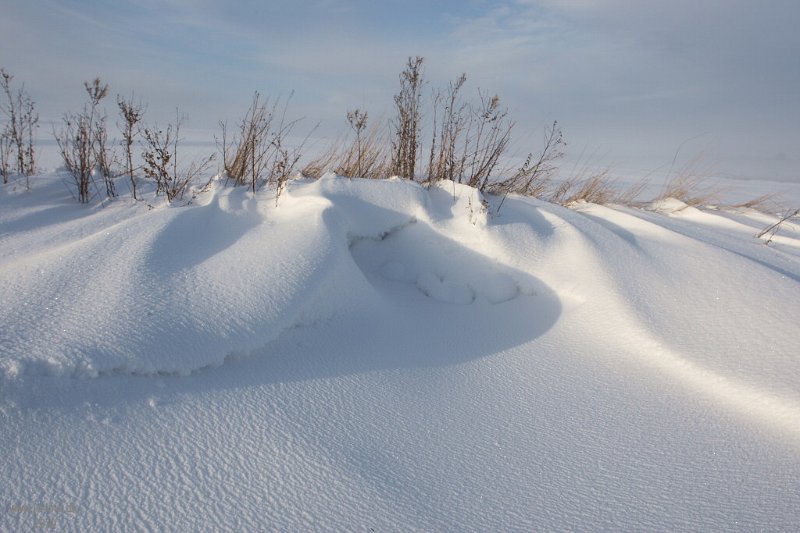 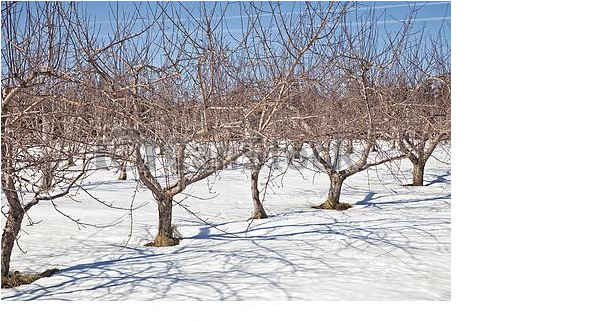 Det er hvidt herude,kyndelmisse slår sin knudeovermåde hvas og hård,hvidt forneden, hvidt foroven,pudret tykt står træ i skovensom udi min abildgård.
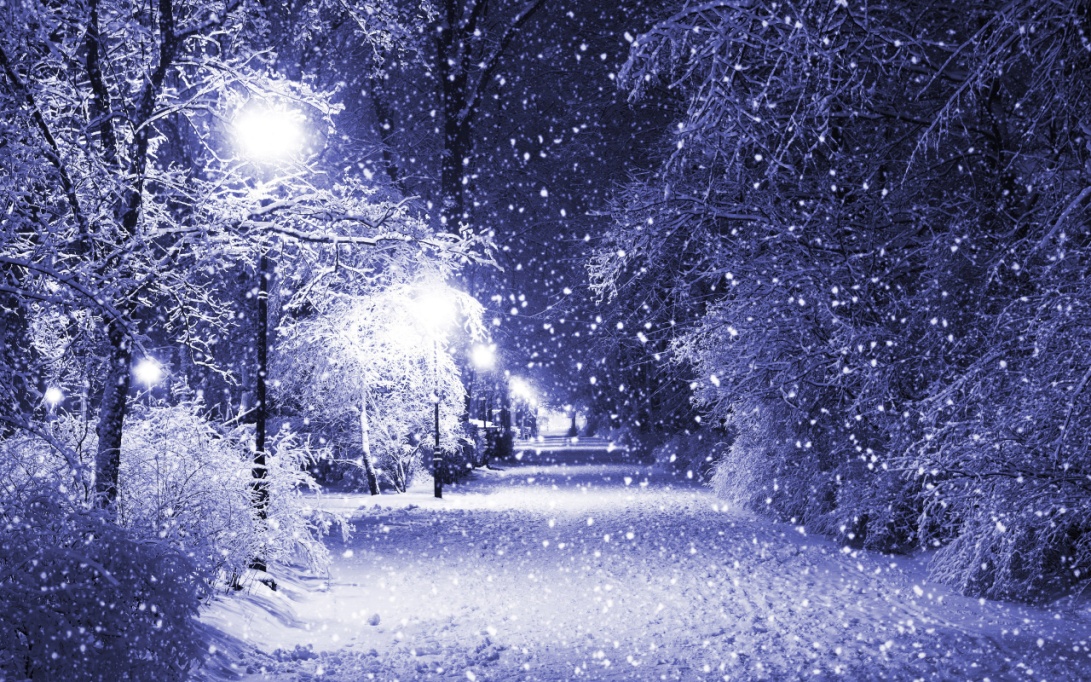 2 af 5
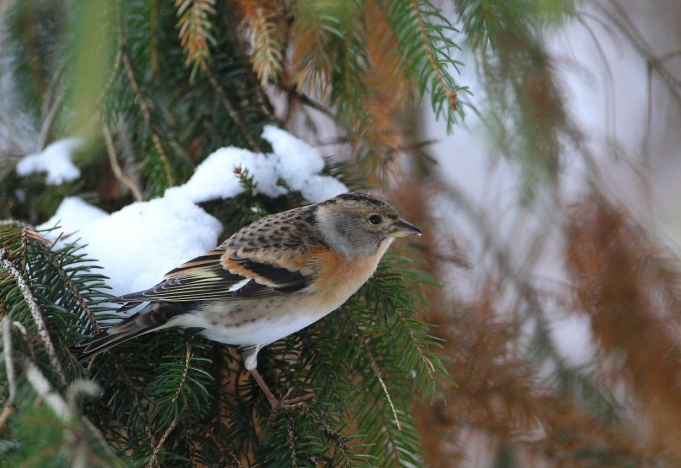 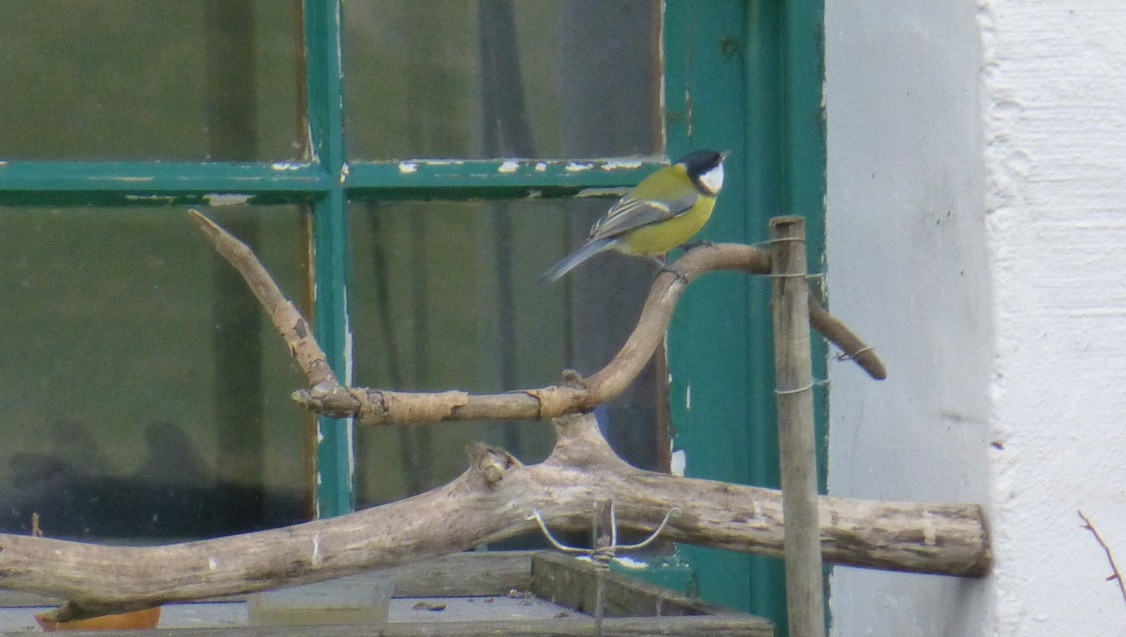 Det er tyst herude,kun med sagte pik på rudemelder sig den små musvit.Der er ingen fugl, der synger,finken kun på kvisten gynger,ser sig om og vipper lidt.
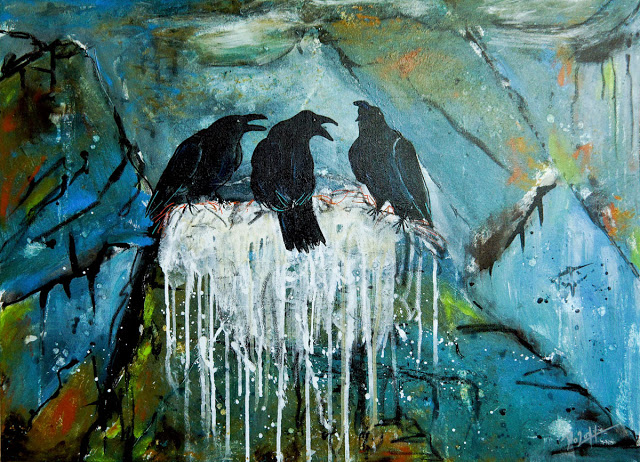 3 af 5
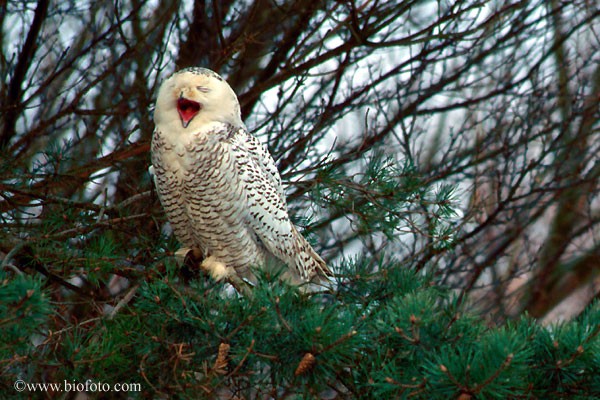 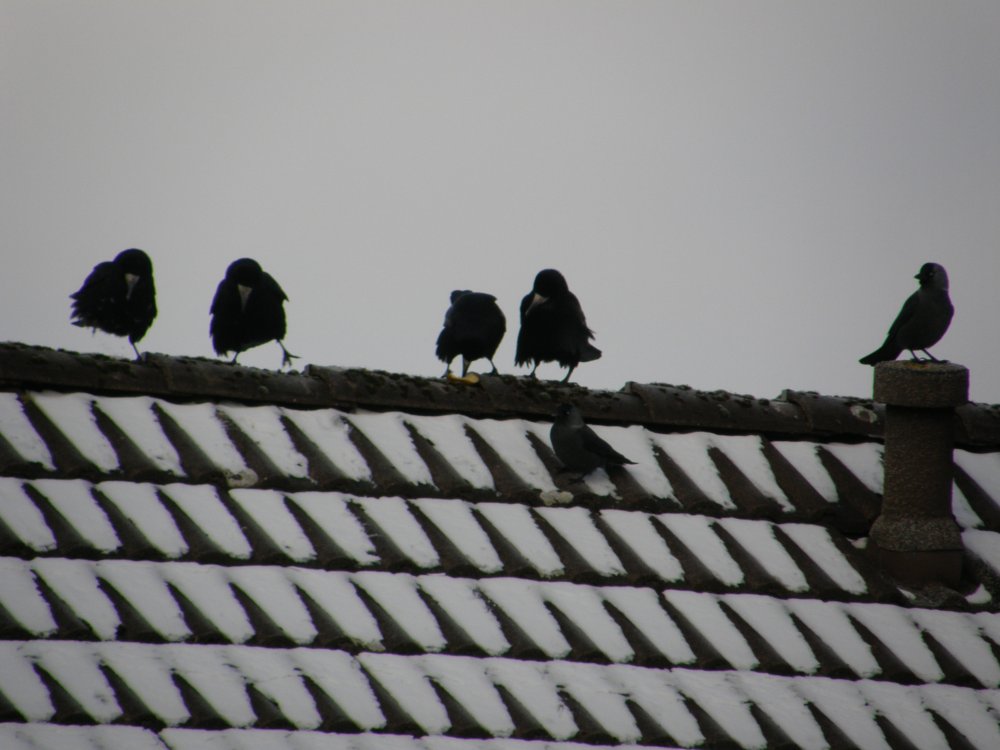 Det er koldt herude,ravne skrige, ugler tude,søge føde, søge læ.Kragen spanker om med skadenhøjt på rygningen af laden,skeler til det tamme kræ.
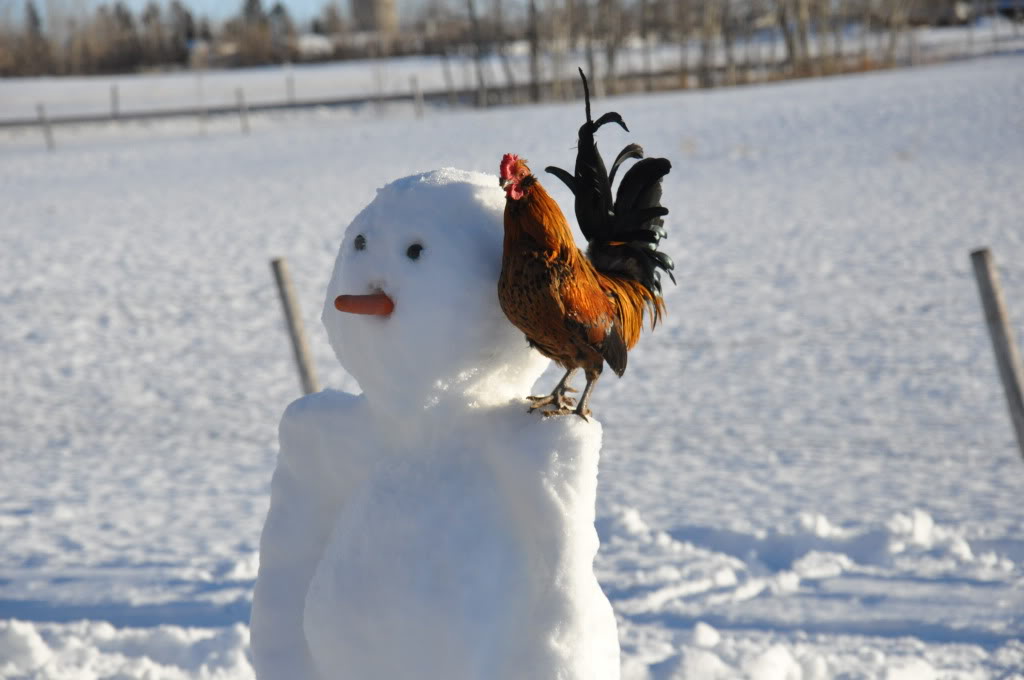 4 af 5
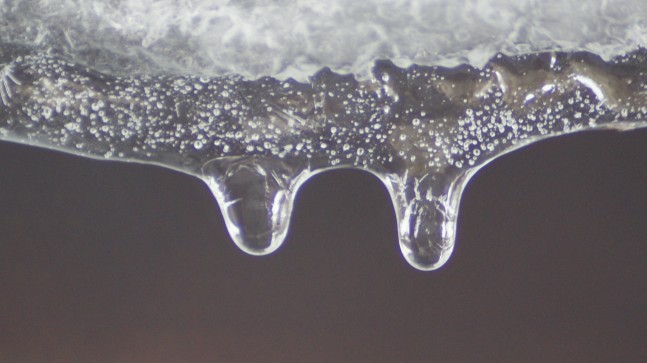 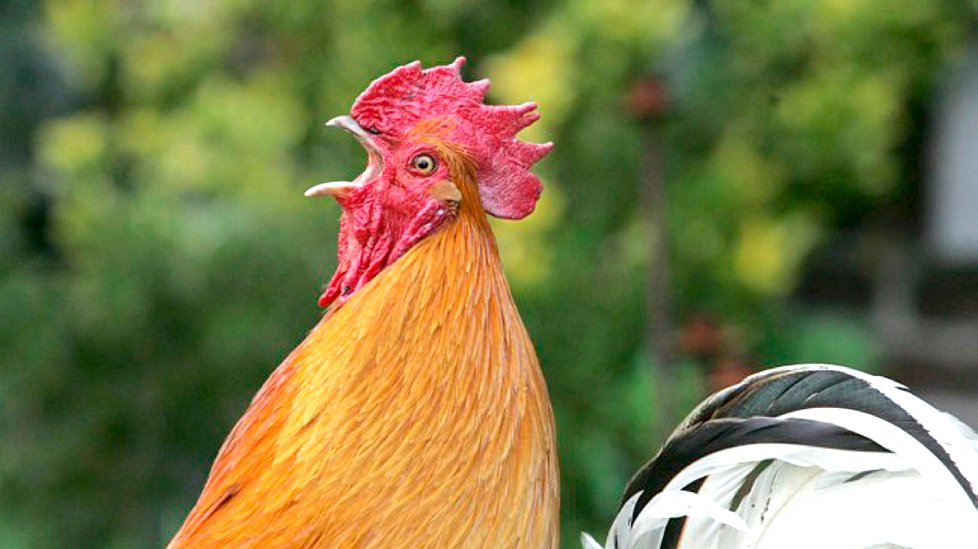 Hanen sig opsvingerpå en snemand, sine vingerklaskende han sammenslår.Krummer halsen stolt og galer -hvad monstro han vil, den praler?Hvis endda om tø han spår!
5 af 5
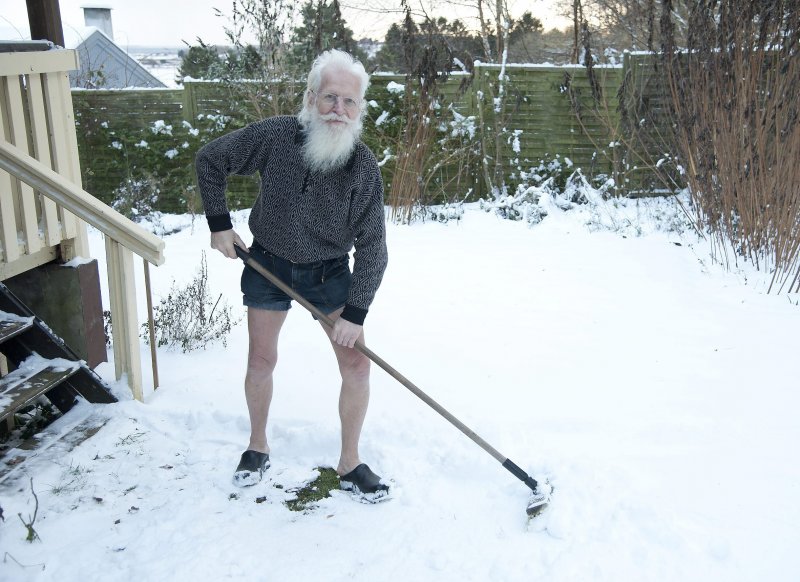 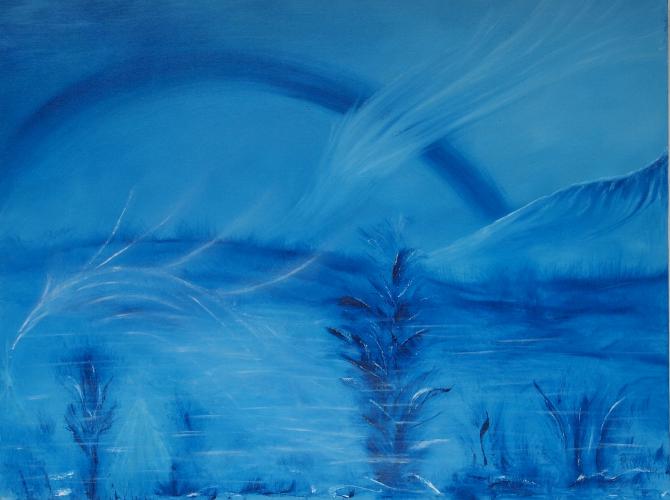 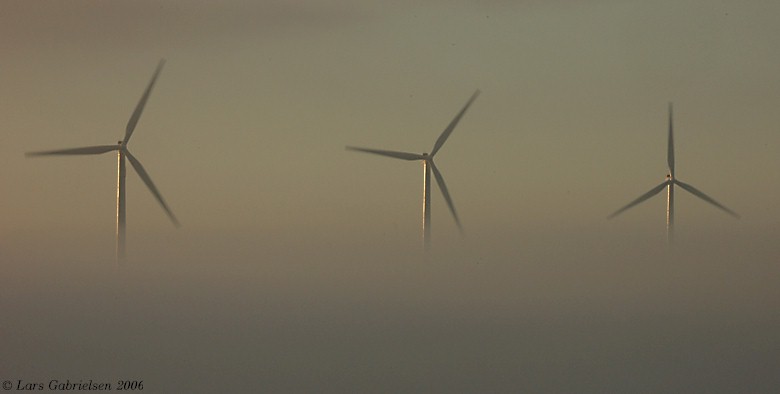 Inderlig jeg længesefter vår, men vintren strænges,atter vinden om til nord!Kom, sydvest, som frosten tvinger,kom med dine tågevinger,kom og løs den bundne jord!